Національна бібліотека України імені В. І. Вернадського
Інформаційно-бібліотечна рада НАН України
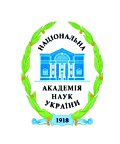 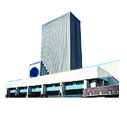 Асоціація бібліотек України
СЕРТИФІКАТ  УЧАСНИКА
ГРИГОРЕВСЬКА Олена Вікторівна
взяла участь у Міжнародній науковій конференції 
«БІБЛІОТЕКА. НАУКА. КОМУНІКАЦІЯ. 
Інноваційні трансформації ресурсів і послуг»
м. Київ, 4–6 жовтня 2022 р.